Klinická imunologie 1.
Marcela Vlková
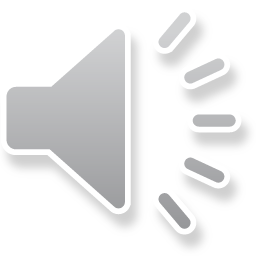 Imunitní systém
Funkční charakteristika:  
           homeostáza, sebeudržování na úrovni  
           molekulární výstavby organismu
	schopnost rozpoznání a eliminace 	cizorodých a škodlivých látek z organismu
Integrální součást organismu 
           propojení s metabolismem, endokrinním 
           a nervovým systémem
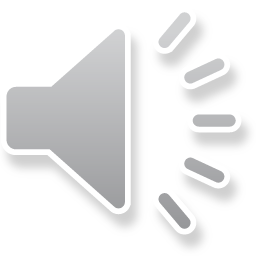 Imunitní systém – složka celotělového informačního systému
Schopen přijímat podněty prostřednictvím receptorů
Podněty kvalitativně a kvantitativně vyhodnocuje
Na podněty reaguje efektorovou aktivitou
Shodné rysy s hormonální a nervovou soustavou
Vzájemně se funkčně i strukturně provazují
Mají schopnost odpovídat na všechny druhy přicházejících podnětů
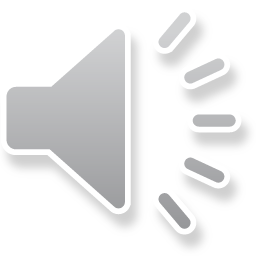 IMUNITNÍ SYSTÉM JAKO SOUČÁST ORGANISMU
nervový systém
metabolismus
endokrinní systém
IMUNITNÍ SYSTÉM
genom
mikrobiom
epigenetické vlivy
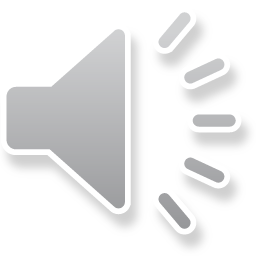 Úloha imunitního systému
Reaguje s cizorodými/nebezpečnými substancemi z vnějšího prostředí (zejména antimikrobiální ochrana).
Účastní se odstraňování starých a poškozených buněk vlastního těla.
Napadá nádorové a viry infikované buňky vlastního těla.
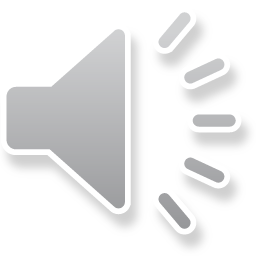 Přenos informací v imunitním systému
Prostřednictvím membránových interakcí:
Blízký kontakt  buňka- buňka
Membránové receptory na buňkách IS reagují  s odpovídajícími ligandy na jiných buňkách IS nebo jiných buňkách  - přenos aktivačního signálu
Vzdálený kontakt: buňka – biologicky aktivní látka
Kontakt je opět veden přes buněčný receptor – přenos aktivačního signálu
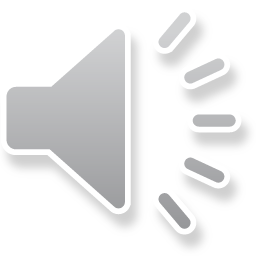 Poruchy imunitního systému
HYPO-FUNKCE
HYPER-FUNKCE
IMMUNO-DEFICIENCE
ALERGIEAUTOIMMUNITA
DYS-FUNKCE
NÁDORY 
IMUNITNÍHO SYSTÉMU
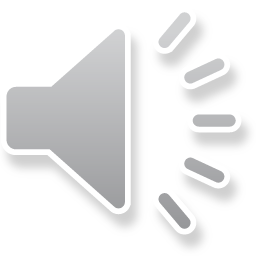 Bach J-F: N Engl J Med 2002; 347: 911- 920
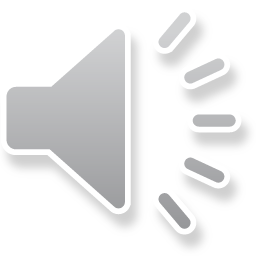 IMUNODEFICIENCE
PRIMÁRNÍ 
(VROZENÉ)
SEKUNDÁRNÍ 
  (ZÍSKANÉ)
Zvýšená vnímavost k infekčním agens

Náchylnost k maligním procesům

Autoimunitní projevy
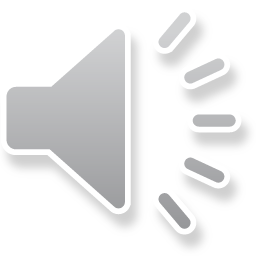 EUROPEAN ALLERGY WHITE PAPERAllergic Diseases as a Public Health Problem
Alergické choroby se vyskytují u 35% celkové populace a počet pacientů s alergickými chorobami v posledních desetiletích vzrůstá.
Alergická rhinitida
Asthma bronchiale
Atopická dermatitida
Potravinová přecitlivělost
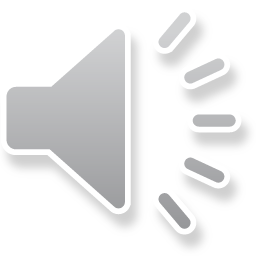 Prevalence autoimunitních chorob
 
Choroby štítné žlázy:   		 > 3% dospělých žen
Revmatoidní artritida: 		 1% celkové populace, převaha žen
Primární Sjögrenův syndrom: 	 0,6-3% dospělých žen
Systémový lupus erytematosus:  	0,12% celkové populace, převaha žen
Roztroušená skleróza: 		 0,1% celkové populace, převaha žen
Diabetes I. typu: 			 0,1% dětí
Primární biliární cirhóza: 		 0,05-0,1% žen středního a  staršího věku
Myasthenia gravis: 		 0,01% celkové populace, převaha žen
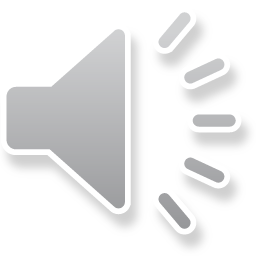 Kombinace faktorů podmiňujících vznik 
autoimunitních chorob
GENETIKA
IMUNITA
PROSTŘEDÍ
HORMONY
VÝŽIVA
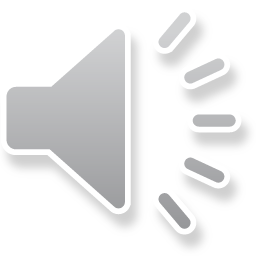 Imunitní systém a maligní nádory
Imunologická úprava nádoru (cancer immunoediting):

Imunologická ostraha (immunological surveillance) – eliminace maligně transformovaných buněk.

Vytvoření rovnováhy mezi imunitním systémem a nádorem, selekce rezistentních mutantů.

Únik maligních buněk před imunitními reakcemi.
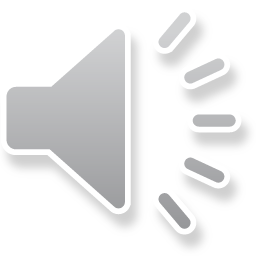 Transplantace orgánů, tkání, buněk
Dárce a příjemce:
Autologní  transplantace (autograft)
Syngenní transplantace   (isograft)
Alogenní transplantace  (allograft)
Xenogenní transplantace (xenograft)
                  
Důsledky histoinkompatibility:
Rejekce (odvržení, odhojení) štěpu
Reakce štěpu proti hostiteli (graft versus host reaction –GvHR)
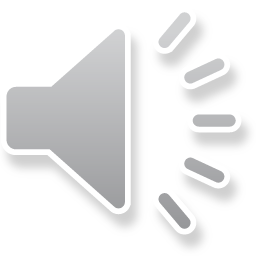 „Koexistence matky a plodu  u placentárních savců je fyziologickým příkladem imunologické tolerance k semialogennímu štěpu“.Medawar, P.B.: Some immunological and endocrinological problems raised by the evolution of viviparity in vertebrates. (Symp.Soc. Exp.Biol. 7:320-328, 1953)
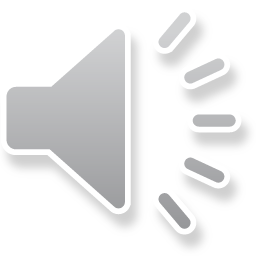 Imunitní systém - základní pojmy
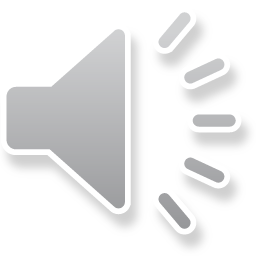 Antigen
Látka, kterou rozezná imunitní systém a která vyvolává imunitní reakci
Základní složení: 
nosičská část molekuly
Antigenní determinanty – epitopy, tvořené 5-7 aminokyselinami
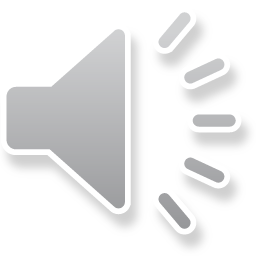 Vztah antigenu a epitopu
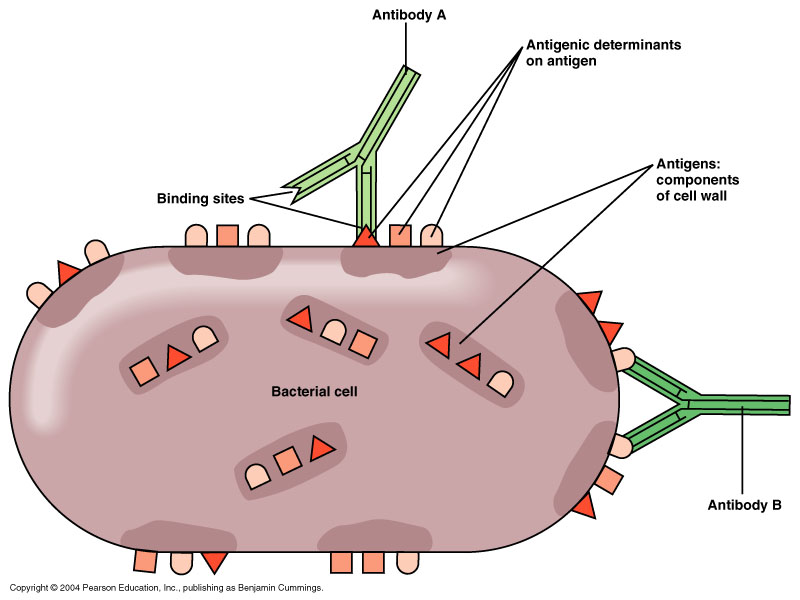 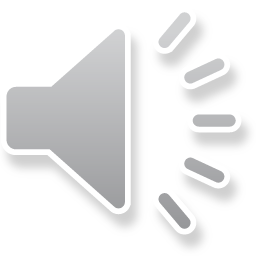 Imnunogennost
Schopnost vyvolat imunitní reakci – musí:
Být cizorodé
Mít dostatečnou molekulovou hmotnost (> 6 kDa)
Mít komplexní strukturu
Produkty imunitní reakce ( protilátky, T-lymfocyty) mají schopnost s Ag specificky reagovat
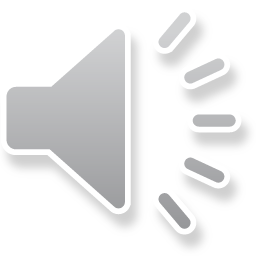 Chemické složení antigenů
Proteiny – obvykle výborné imunogeny.
Polysacharidy- jsou dobrými imunogeny zejména jako součást glykoproteinů.
Nukleové kyseliny- špatná imunogenicita, vázána zejména na komplexy nukleových kyselin a proteinů. 
Tuky – velmi zřídka se uplatňují jako imunogeny. Nejznámější jsou sfingolipidy.
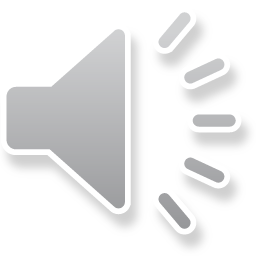 Zkřížená reaktivita antigenů
Při imunitní reakci může někdy dojít k reakci s jinou látkou, než tou, která reakci původně způsobila. 
Je to dáno imunologickou podobností obou látek, ale nemusí se jednat o podobnost chemickou
Zkřížená reaktivita se uplatňuje zejména v patogenezi imunitních chorob
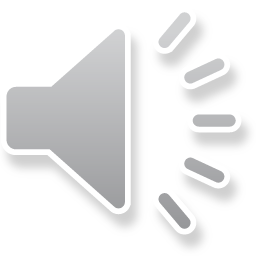 Zkřížená reaktivita antigenů
Vysoká afinita
Nízká afinita
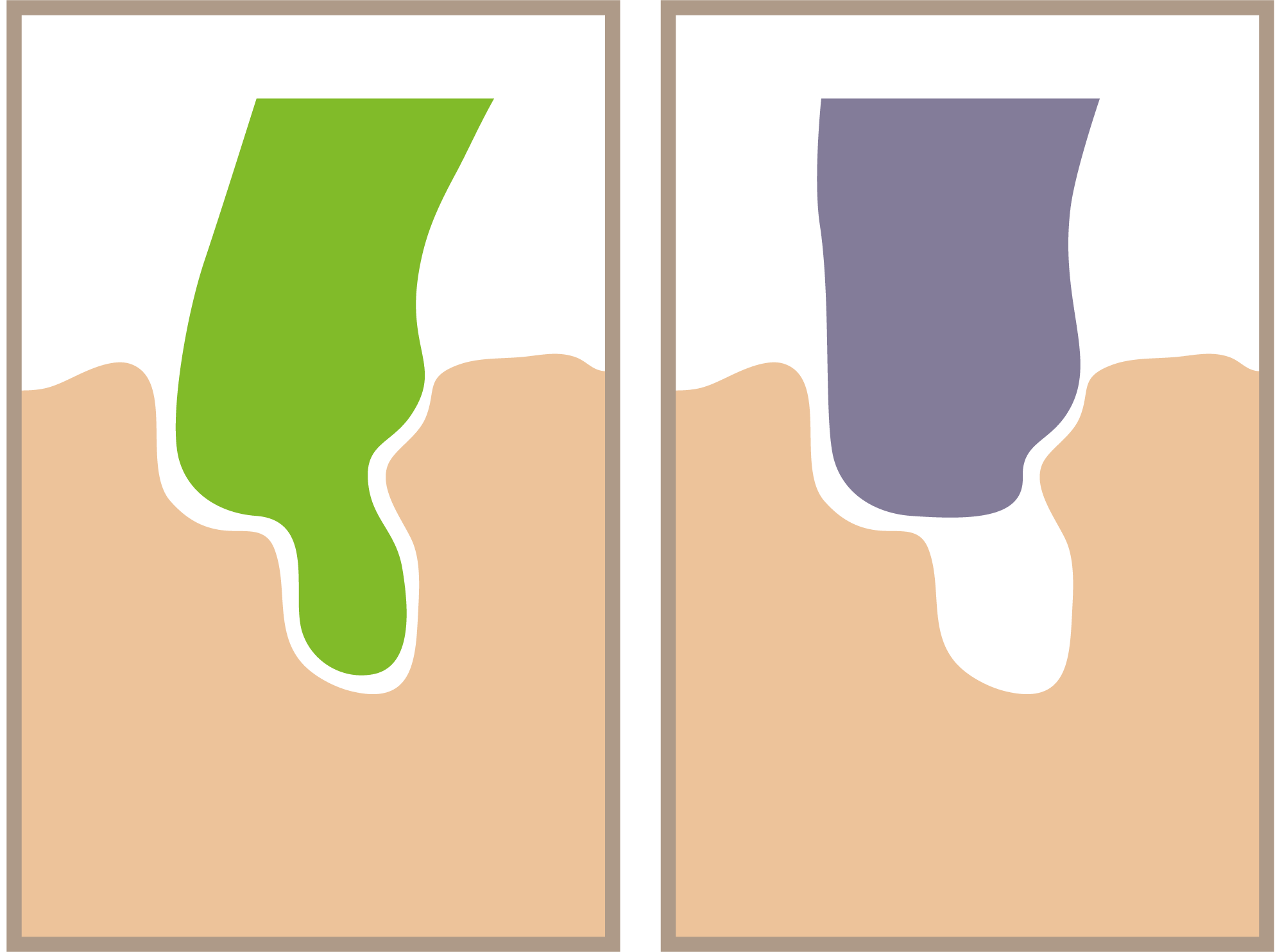 Ag1
Ag2
Ab1
Ab1
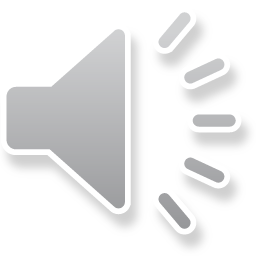 Imunitní systém
Funkční charakteristika:  
           homeostáza, sebeudržování na úrovni  
           molekulární výstavby organismu
	schopnost rozpoznání a eliminace cizorodých a 	škodlivých látek z organismu
Morfologická charakteristika:
           lymfoidní, lymforetikulární systém

Integrální součást organismu 
           propojení s metabolismem, endokrinním 
           a nervovým systémem
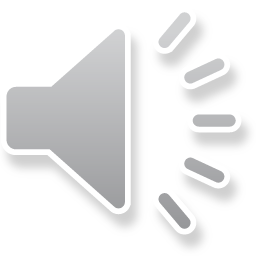 Základ imunitního systému
Lymfatická tkáň a lymfatické orgány
Buňky imunitního systému
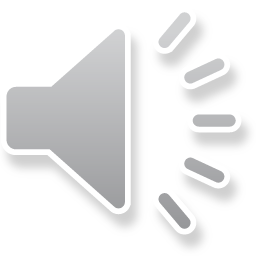 Složky imunitního sytému
Periferní oblasti imunitního systému je možno rozdělit do několika funkčních oblastí jejichž imunitní odpověď má určité odlišné charakteristiky.
Základní složky imunitního systému:
      – Kostní dřeň, tymus
Lymfatické uzliny a slezina
Imunitní systém sliznic 
Kožní imunitní systém 
Lymfatický cévní systém
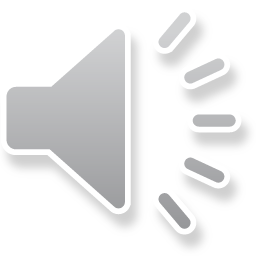 Lymfatické orgány
Primární: kostní dřeň, thymus
Vznik, diferenciace a zrání imunokompetentních buněk
Sekundární lymfatické orgány: slezina, lymfatické uzliny, MALT
	místo, kde probíhají specifické imunitní reakce
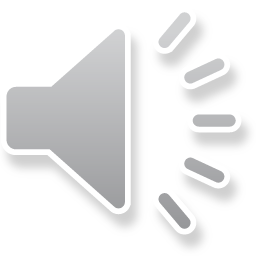 Primární a sekundární lymfatické  orgány
Sekundární lymfatické orgány
Primární lymfatické orkány
Waldeyerův okruh
Thymus
BALT
Lymfatické uzliny
Kostní dřeň
Kostní dřeň
Slezina
Payerovy pláty
Mesenterické lymfatické uzliny
Lamina propria
Urogenitální MALT
Lymfatické uzliny
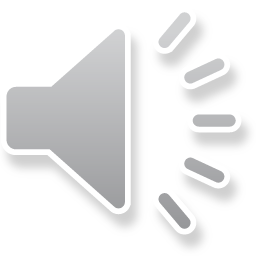 Kostní dřeň - hematopoeza
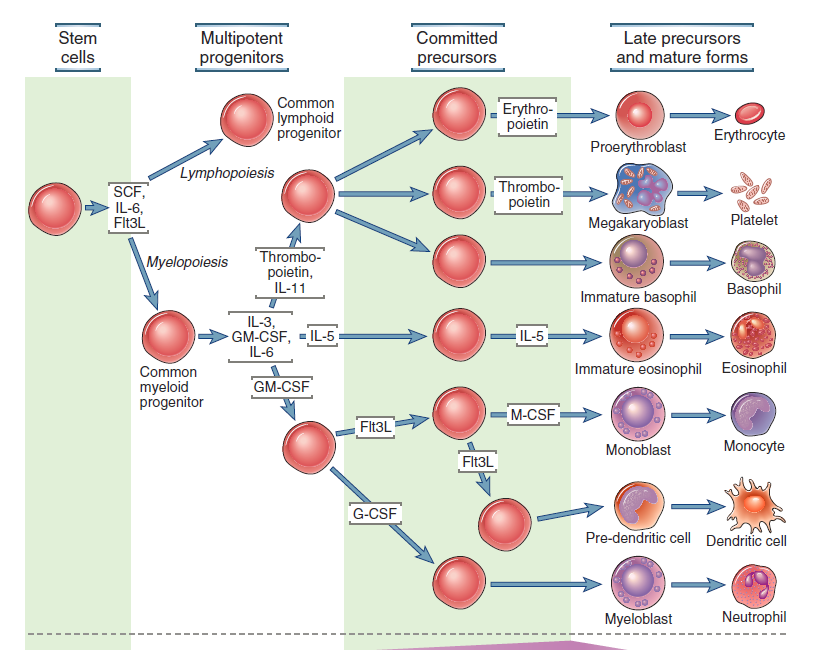 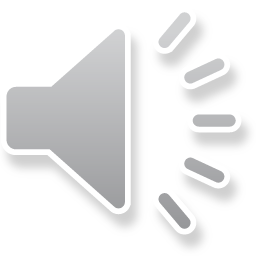 © Elsevier 2012. Abbas & Lichtman: Cellular and Molecular Immunology 7e www.studentconsult.com
Cirkulace lymfocytů
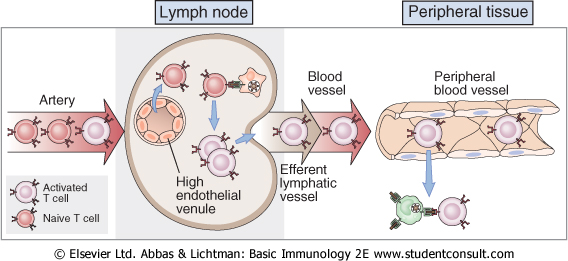 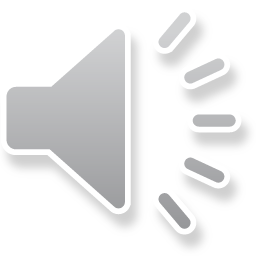 IMUNITA
Vrozená (přirozená, nespecifická,
                    innate immunity)
        u všech mnohobuněčných organismů

Adaptivní (získaná, specifická,
                     adaptive immunity) 
        až od obratlovců
………………………………………………………………………………………….
Adaptivní =  vzniklý adaptací
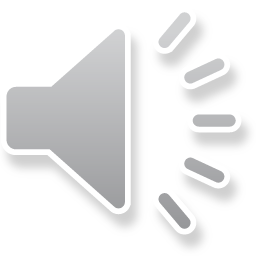 IMUNITA VROZENÁ
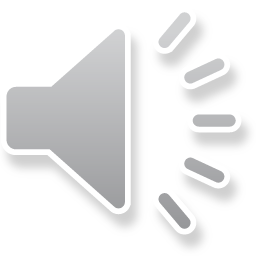 Vrozená imunita
Fyzikální bariéry

   Kůže
   Sliznice
   Respirační trakt
   Močový trakt
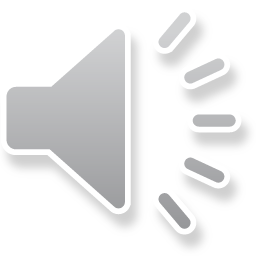 Vrozená imunita
Chemické bariéry

   pH (kůže 5,5, žaludek 1-3, vagina 4,5)
   mikrobicidní substance – antimikrobiální peptidy 
   (lysozym, defensiny, cathelicidiny…)
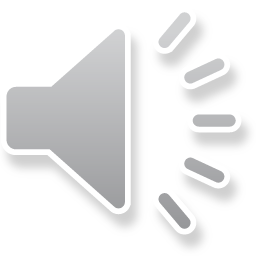 Vrozená imunita
Biologické bariéry

Mikroorganismy fyziologické mikroflóry
(komensální mikroorganismy)
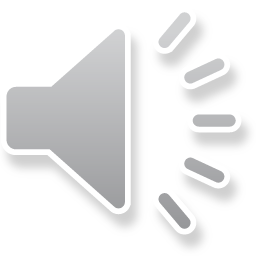 Nespecifická imunitní odpověď
Pokud Ag pronikne přes fyzikální, chemickou a mikrobiální bariéru – dochází k rozvoji nespecifické imunitní odpovědi
Nespecifická imunitní odpověď se rozvíjí v řádu minut v po vazbě Ag na tzv. pattern recognition receptory - PRR
PRR jsou přítomny na buňkách přirozené imunity, ale můžou být i humorální
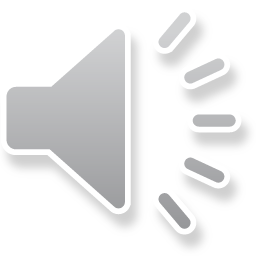 Vrozená imunita: charakteristické rysy
PRR - Specifičnost:
Jsou rozeznávány struktury, které jsou stejné
u řady cizorodých agens (u mikroorganismů 
jsou to tzv. „pathogen associated molecular 
pattern“, PAMP, např. v lipopolysacharidech 
nebo peptidoglykanech).
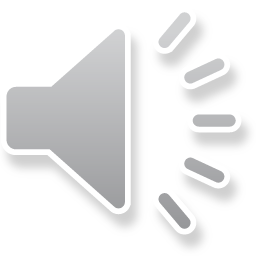 PAMP „ Pathogen Associated Molecular Pattern“
Patogenem asociované molekulové vzory
Vysoce konzervované struktury přítomny na rozsáhlých skupinách mikroorganismů, jsou esenciální pro jejich životní funkce
Nevyskytují se na hostiteli
Peptidoglykany, kyselina lipoteichová, lipopolysacharid bakteriální manany, glukany,
Bakteriální sekvence DNA tvořené cytosinem a quaninem (CpG) a dvoušroubovicovou DNA
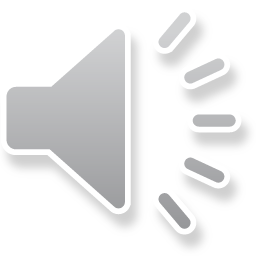 DAMP „Damage Associated Molecular Patterns“
Vznikají při poškození infekcí, zánětem, chemickými toxiny, trauma, snížené krevní zásobování
Nesouvisí s buňkami v apoptóze
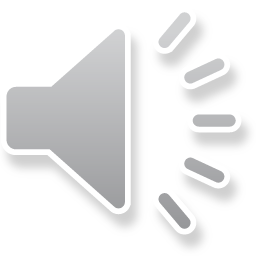 PAMPs and DAMPs
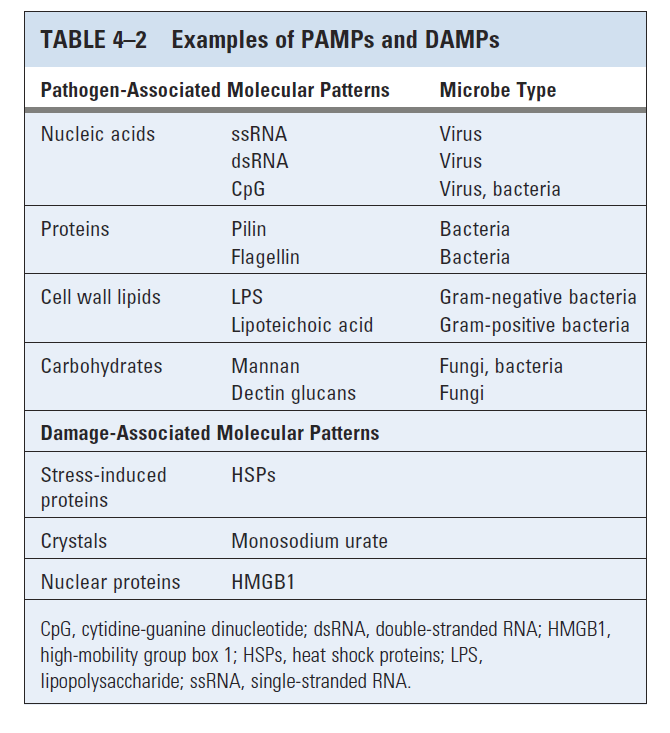 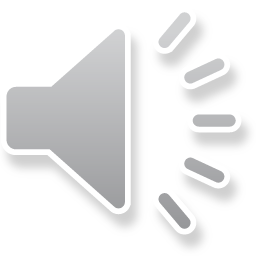 © Elsevier 2012. Abbas & Lichtman: Cellular and Molecular Immunology 7e www.studentconsult.com
PRR- Pattern Recognition Receptors
Váží PAMP a DAMP 
Exprese PRR není klonální – receptory přítomné na stejném typu buněk mají stejnou identitu
Připraveny okamžitě reagovat  - rychlá odpověď
Schopny diskriminace mezi patogenními a nepatogenními mikroorganismy
Při vazbě patogenu nevzniká imunologická paměť
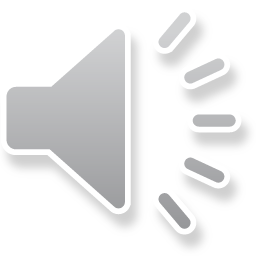 Vrozená imunita: charakteristické rysy
Rozsah repertoáru:

Poznávací schopnost PRR je omezená, 
odhaduje se na cca 103 „molekulárních vzorců“, 

Kromě součástí mikroorganismů poznává 
vrozený imunitní systém také alterované buňky 
hostitele (prostřednictvím např. heat shock
proteinů, membránových fosfolipidů, MHC)
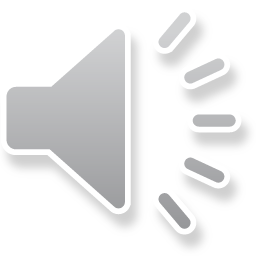 PRP buněk přirozené imunity
PRP fungují jako
Receptory pro fagocytózu, kde stimulují pohlcení Ag
Chemotaktické receptory zajišťující postup fagocytujících buněk do místa zánětu
STimulancia - stimulují produkci efektorových molekul a cytokinů, které pomáhají rozvoji přirozené imunitní odpovědi a následně i adaptivní imunitní odpovědi
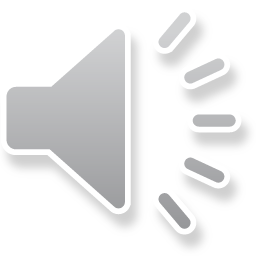 Vrozená imunita
Humorální složky

Mikrobicidní faktory (lysozym, defensiny, kathelicidiny a další)
Histamin, eikosanoidy
Komplementový systém
Pentraxiny (CRP, SAP, PTX3)
Kollektiny (MBL, SP-A, SP-B), Fikoliny
Cytokiny (Interferony a,b, g, TNFa, IL-1, IL-6,
    chemokiny)
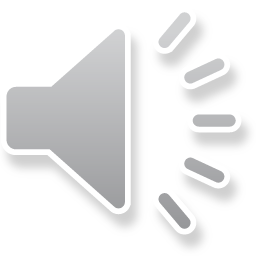 Molekuly  buněčných interakcí
Cytokiny 
   Interleukiny (IL-1 – IL-35), 
   IFN, TNF, TGF, CSF

Chemokiny (C, CC, CXC,CX3C)

Adhezivní molekuly:integriny, selektiny, adresiny
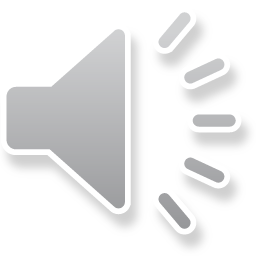 Cytokiny
Hlavní regulátory imunitního systému, působící na krátkou vzdálenost prostřednictvím vazby na specifické receptory na povrchu buněk
Jsou produkovány buňkami imunitního systému, mají krátký biologický poločas
Účinek – autokrinní, parakrinní, endokrynní
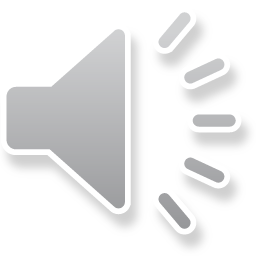 Schéma typů působení cytokinů na druhé buňky
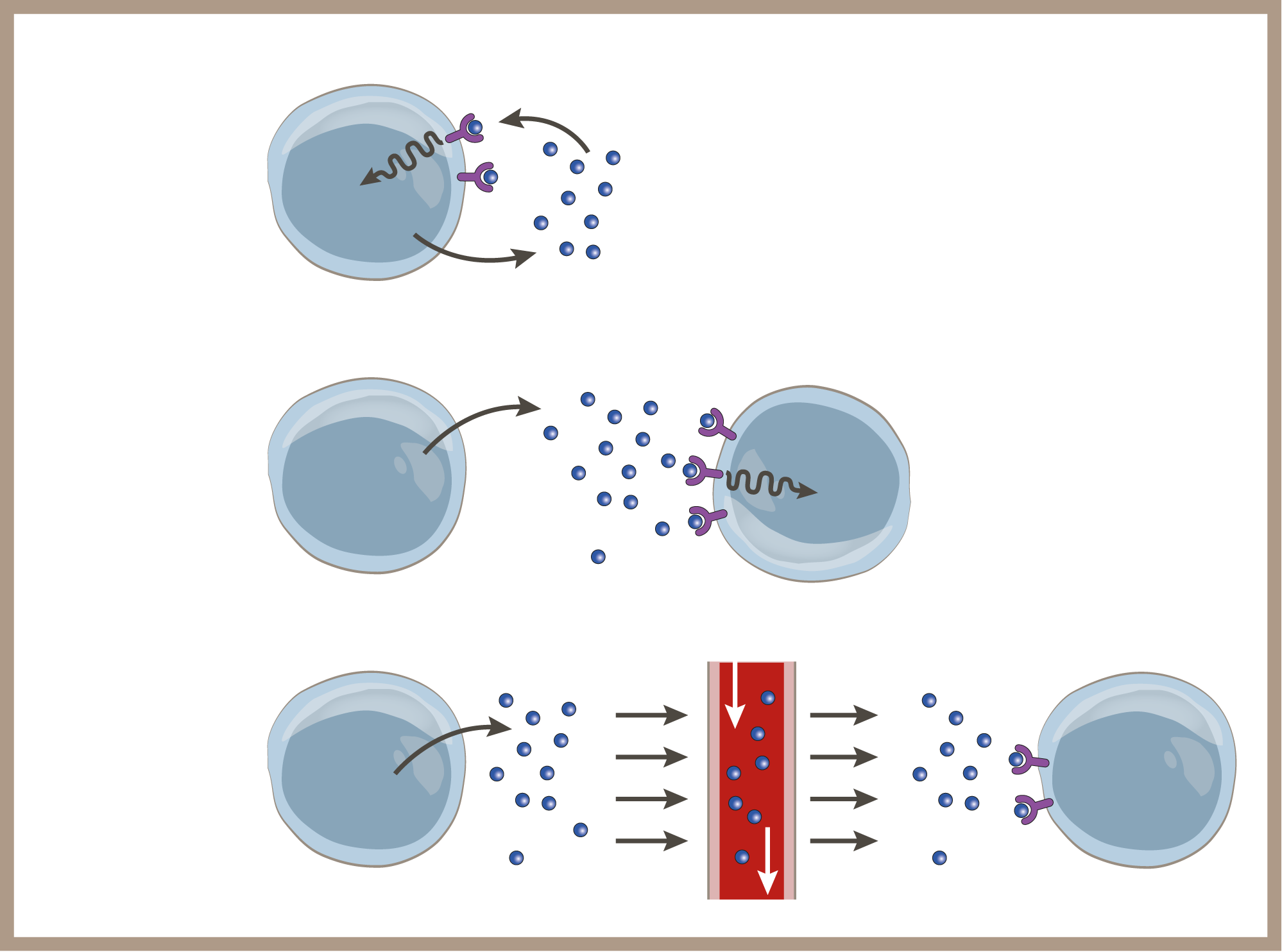 Receptor
Signál
Autokrinní
Sekrece cytokinu
Parakrinní
Céva, krevní oběh
Endokrinní
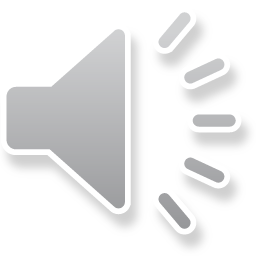 Cytokiny
Hlavním producentem je určitá skupina buněk  x mohou však být produkovány různými buňkami
Vytvářejí funkční cytokinovou síť 
Jeden cytokin má často stimulační i tlumivý efekt
Působí na více oblastí, vlastností – tzv. pleiotropní efekt
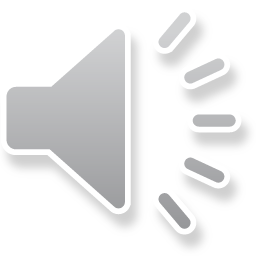 Funkce cytokinů
Stimulační:
Stimulace T- lymfocytů: IL-2
Stimulace B-lymfocytů, produkce protilátek: IL-4, IL-5, IL-10, IL-21
Stimulace makrofágů: IFN-g
Stimulace granulocytů: IL-8, chemokiny
Proliferace progenitorových buněk

Prozánětlivé cytokiny: IL-1, IL-6, IL-18, TNF-a

Regulační: IL-10, IL-13, TGF-b
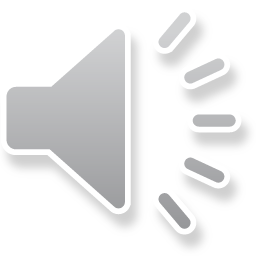 Interferony
Typ I: IFN a, IFN b : jsou produkovány některými buňkami infikovanými viry (hlavně fibroblasty, makrofágy). V cílové buňce inhibují virovou replikaci.
Typ II „Imunní“: IFN g: produkován aktivovanými TH1 buňkami, způsobuje aktivaci makrofágů.
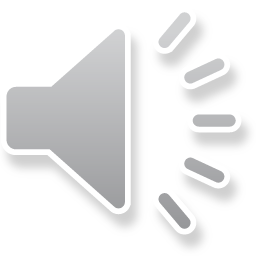 Mechanismus účinku interferonu (IFN)
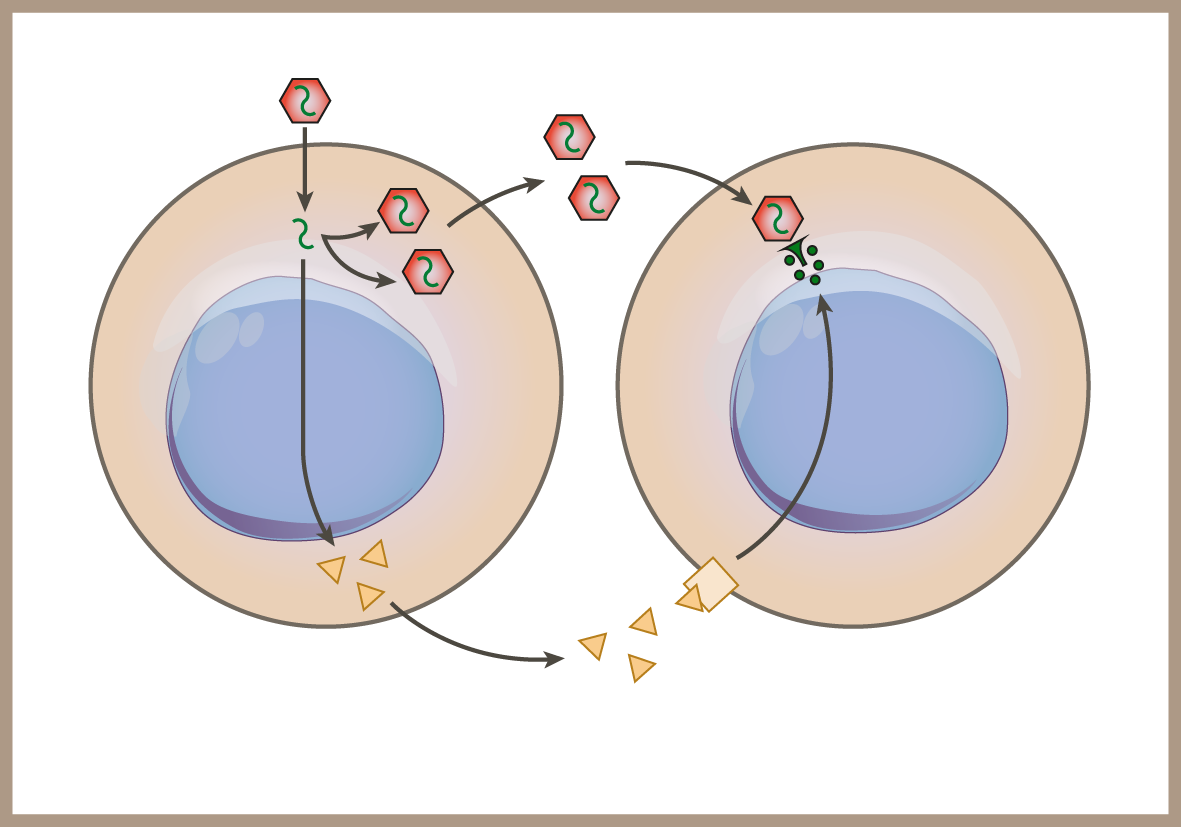 Viral nucleic acid
New viruses
Virus
Antiviral proteins block viral reproduction
Interferon binding simulates cell to turn on genes for antiviral proteins
Interferon molecules produced
Host cell 1
Infected by virus
Makes interferon
Is kiled by virus
Host cell 2
Entered by interferon from cell 1;
Interferon induces changes that protect it
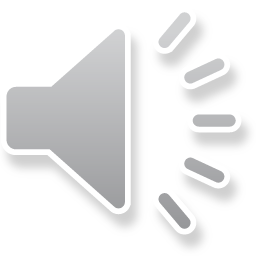 Cytokiny
Uplatňují se v patogenezi: 
atopických chorob (IL-4, IL-13 – stimulace tvorby IgE)
Zánětlivé choroby (TNF-a)
Imunodeficity (defekt produkce IFNg, IL-12)
Ale lze je využít i terapeuticky
 protinádorová léčba (IL-2, IFN-a)
Léčba sklerózy multiplex (IFN-b)
Léčba některých imunodeficitů (IFN-g)
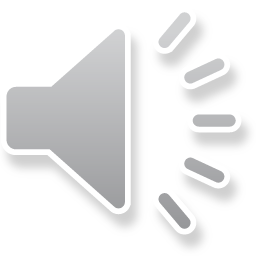 Komplementový systém
Soustava 30 proteinů nacházejících se v tělních tekutinách nebo jsou vyjádřeny na povrchu buněk
Nejdůležitější humorální součást imunity
Podílí se na identifikaci nebezpečných vzorů mikroorganismů
Na některé z nich se vážou složky komplementu
Označené mikroby jsou pak identifikovány povrchovými receptory buněk imunitního systému, např. fagocyty
Plně aktivovaný komplement je schopen usmrcovat především Gram-negativní bakterie, neutralizovat viry a opsonizovat
Vztah k zánětu
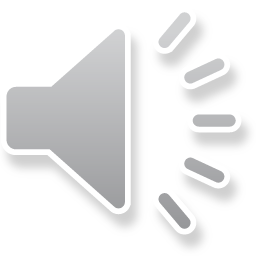 Komplementový systému
Soustava asi 30 sérových a membránových proteinů, některé z nich jsou latentní enzymy
Po zakotvení některých složek na povrchu buňky dochází ke štěpení navázaných složek  a získání enzymatické aktivity - konvertázy
Kaskádovitě štěpí další složky a posouvají reakci k vtvoření membranolytického komplexu
Odštěpené části složek, které nemají enzymatickou aktivitu, slouží především k opsonizaci
Hlavní složky 9 sérových proteinů C1-C9
C3 ústřední složka, C3b vazba na mikrobiální povrch, 
Terminální produkt komplementové kaskády C5b, C6, C7, C8 a C9 (MAC membrane attack complex)
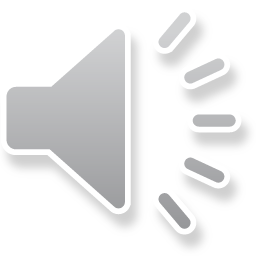 Komplementový systém - funkce
Proteolytickým štěpením dochází k aktivaci komplementové kaskády – vznik molekul s různými biologickými účinky:
Označení nebezpečných vzorů mikroorganismů - opsonizace (C3b, C4b)
Chemotaxe (C3a, C5a, komplex C567) 
Tvorba anafylatoxinů (C3a, C4a, C5a
Osmotická lýza (komplex C5b-C9)
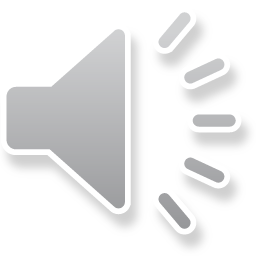 Aktivace komplementového systému
Do úrovně složky C5b probíhá cestou enzymatické kaskády
Od aktivované složky C5b dochází k neenzymatickému sestavení  komplexu napadajícího membránu  - MAC = Membrane Attact Complex
Výsledkem je lýza buňky
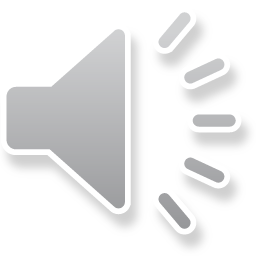 Aktivace aneb cesty komplementového systému
klasická - spouštěna vazbou C1q na Fc úsek molekuly 
       IgG nebo IgM, nebo C-reaktivní protein
  alternativní - spouštěna bakteriálními produkty nebo 
       jako následek spontánní hydrolýzy C3 složky komplementu
       regulačními faktory I a H 
  lektinová - na C1q a na protilátce nezávislá,
       spouštěna vazbou MBL-mannan
Různorodost aktivačních drah je výsledkem evolučního procesu
Zajištění obranného potenciálu komplementového sytému na přítomnost biologicky rozmanitých mikroorganismů
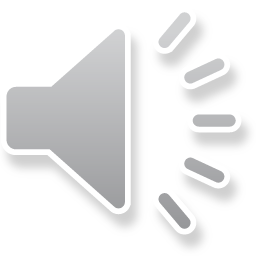 Aktivace komplementového systému
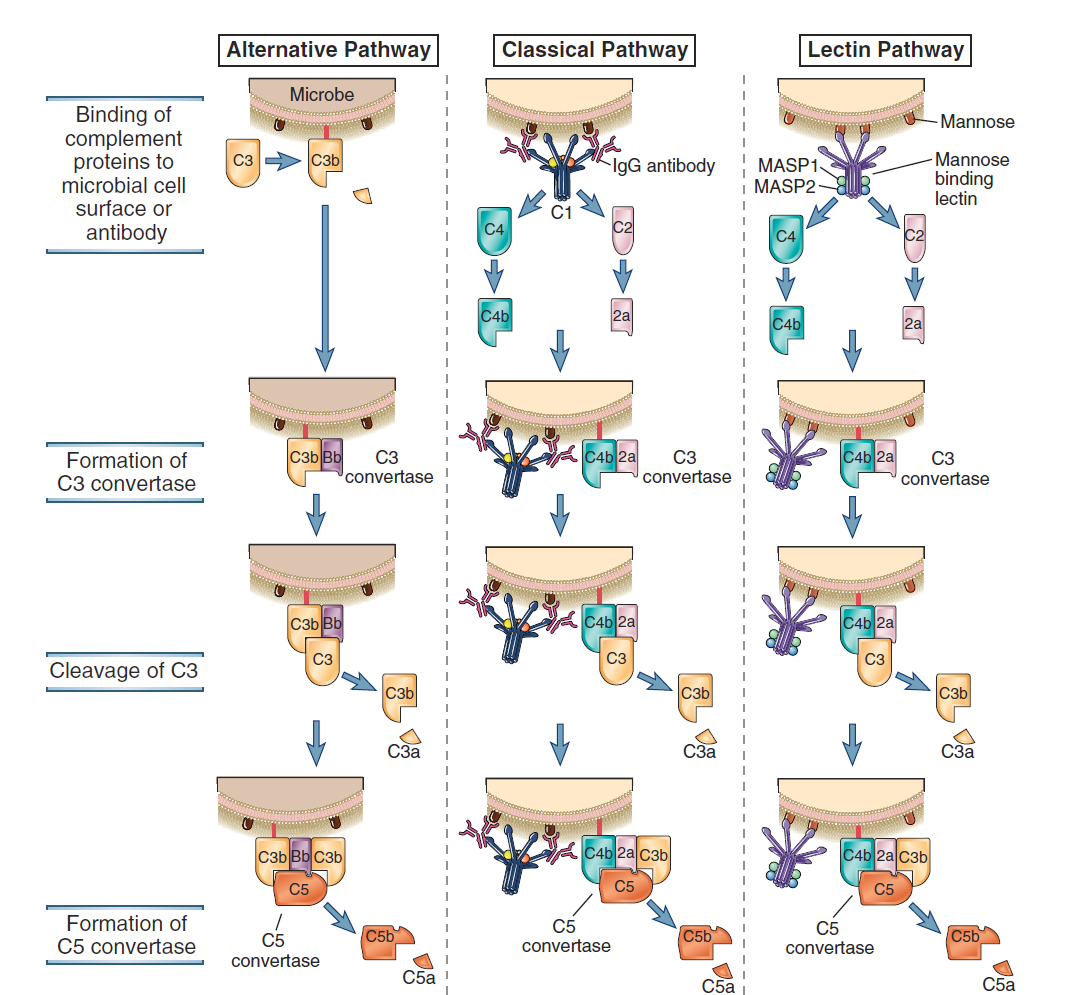 membranolytický komplex
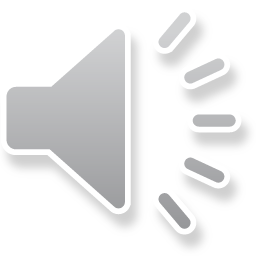 © Elsevier 2012. Abbas & Lichtman: Cellular and Molecular Immunology 7e www.studentconsult.com
Membranolytický komplex
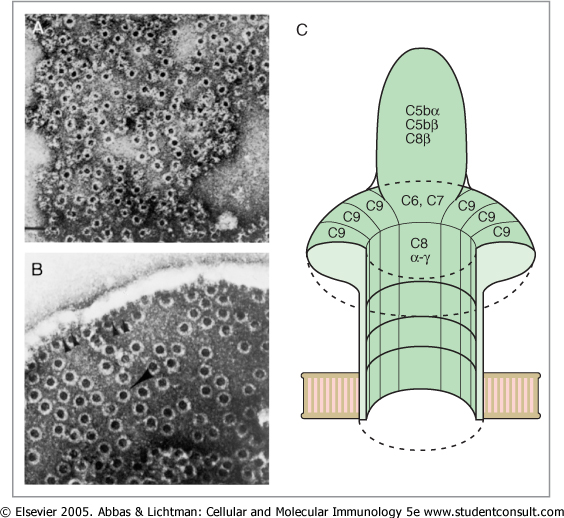 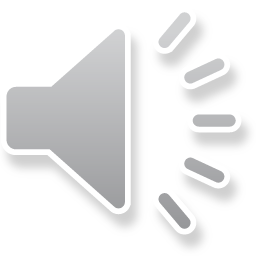 Aktivace komplementového systému
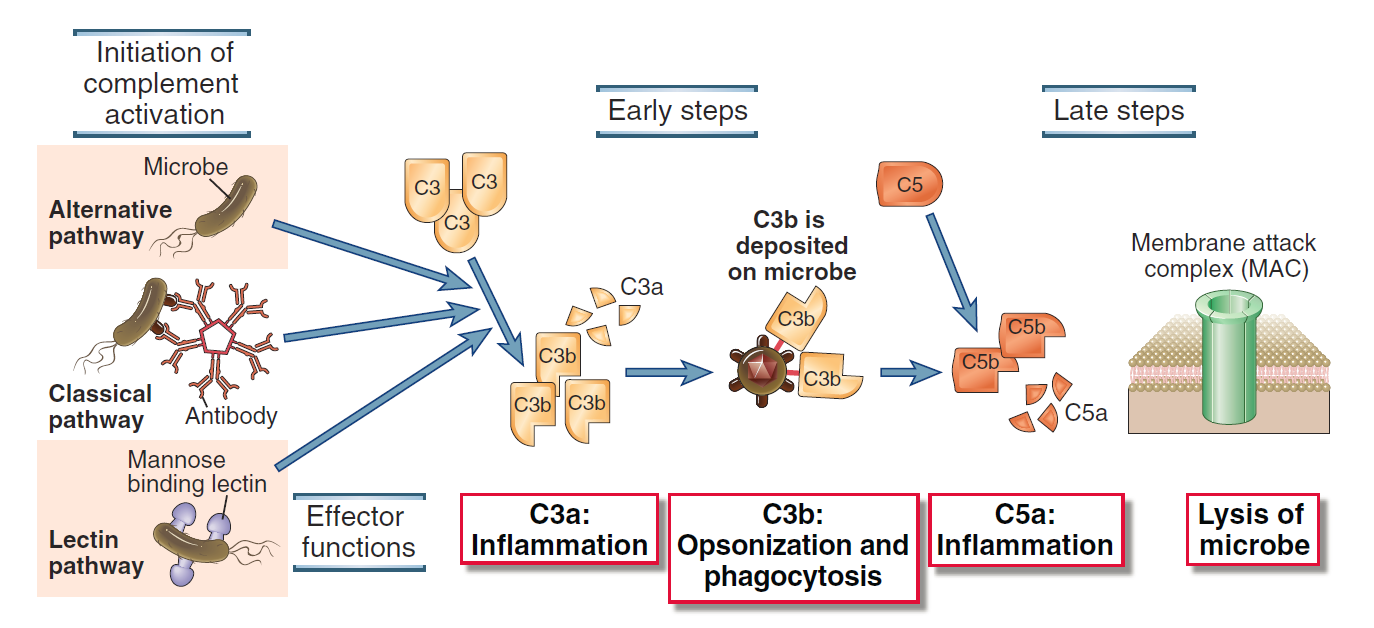 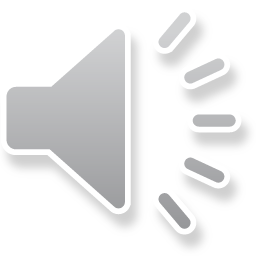 © Elsevier 2012. Abbas & Lichtman: Cellular and Molecular Immunology 7e www.studentconsult.com
Lektin vázající manózu (MBL)
Po vazbě na manózové zbytky na povrchu baktérií aktivuje C2 a C4.
Asi u 25% populace lze prokázat heterozygótní deficit.
Deficit MBP je asociován s vyšší frekvencí banálních infekcí a komplikací při cytostatické léčbě.
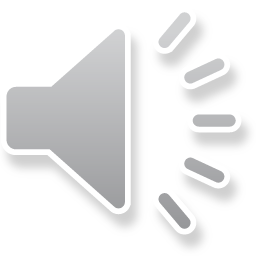 Imunochemické vyšetření jednotlivých složek komplementového systému
C3 (0,7 – 1,5 g/L)
C4 (0,1 – 0,4 g/L)
C1-INH (210-390 mg/L); + funkční test

C1q (100-250 mg/L), C2 (10 – 30 mg/L), C5 (80 – 170 mg/L)

MBL (0,3 – 3,5 mg/L)
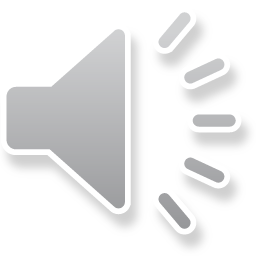 Základní indikace vyšetření složek komplementového systému
Podezření na deficit některé složky aktivačních drah:
Funkční vyšetření klasické (CH 50)  nebo alternativní (AH 50) dráhy
V případě patologického nálezu vyšetření hladiny jednotlivých složek komplementu.
Monitorování zánětlivého procesu: 
Složky komplementu se chovají jako proteiny akutní fáze.
Při silné aktivaci komplementu při imunokomplexových chorobách ale dochází k výrazné konsumpci.
Podezření na poruchu regulačních složek komplementové kaskády (hereditární angioedém): 
Vyšetření C1 INH a hladiny složek C3 a C4.
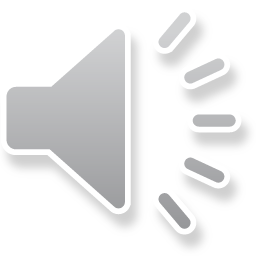 Deficience  komplementového systému
C1-C4 : častý vývoj systémových imunokoplexových chorob (SLE-like), náchylnost k pyogenním infekcím.
C3-C9: zejména náchylnost k pyogenním infekcím. U deficitu C9 jsou typické opakované meningokové meningitidy.
C1 INH: hereditární angioedém.
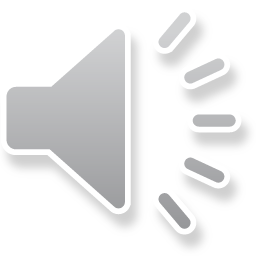 Funkce C1-INH
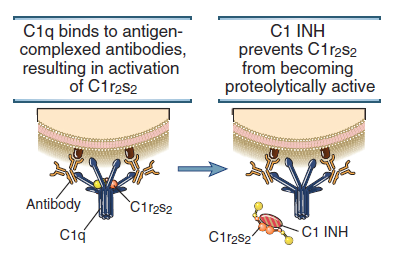 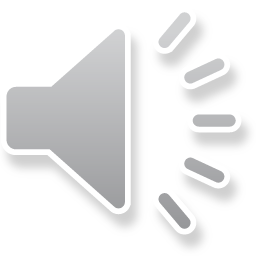 © Elsevier 2012. Abbas & Lichtman: Cellular and Molecular Immunology 7e www.studentconsult.com
Hereditární angioedém
Způsoben deficitem C1 INH,dominantně dědičný
Při traumatech, stomatologických výkonech, infekcích, menstruaci dochází k nekontrolované aktivaci komplementového systému 
Vazoaktivní peptidy způsobují zvýšenou vaskulární permeabilitu se vznikem edémem; terčem terapie může být bradykinin
Klinické příznaky- nesvědivé kožní otoky, dechové obtíže, průjmy, křeče v břiše
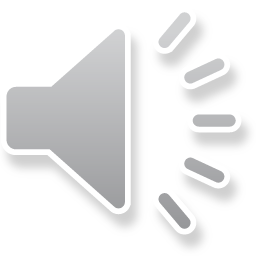 Komplementový systém je pilířem imunity
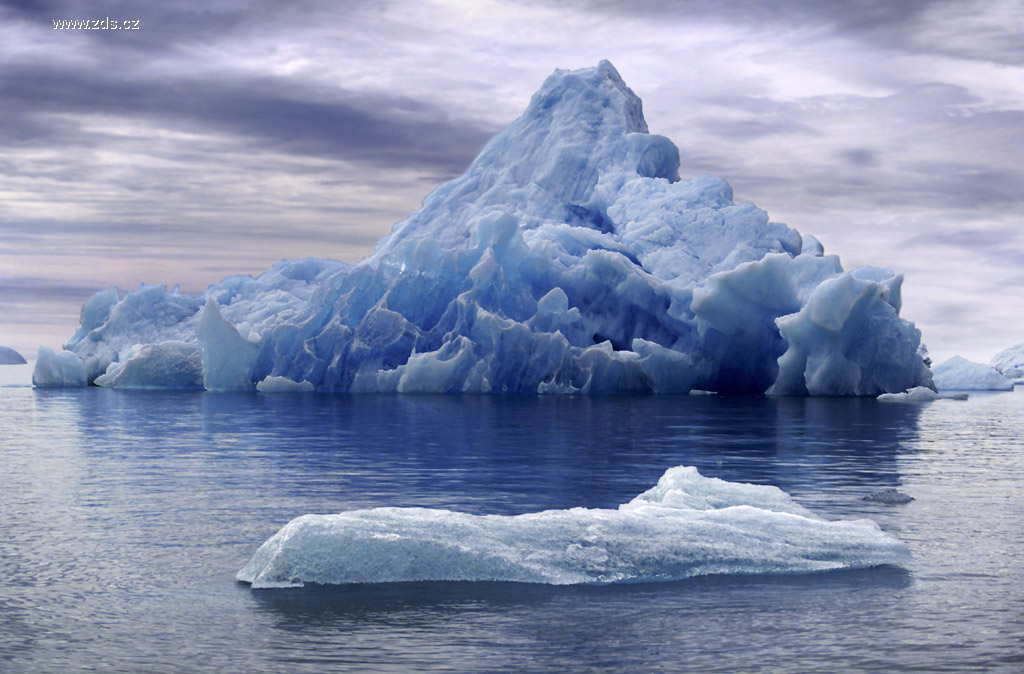 mikrobicidní účinky
zánětotvorné působení
regulace adaptivní imunity
ovlivňování buněk, orgánů a systémů
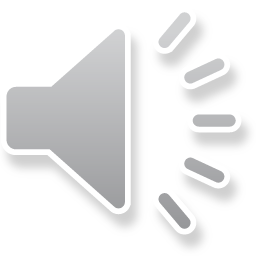